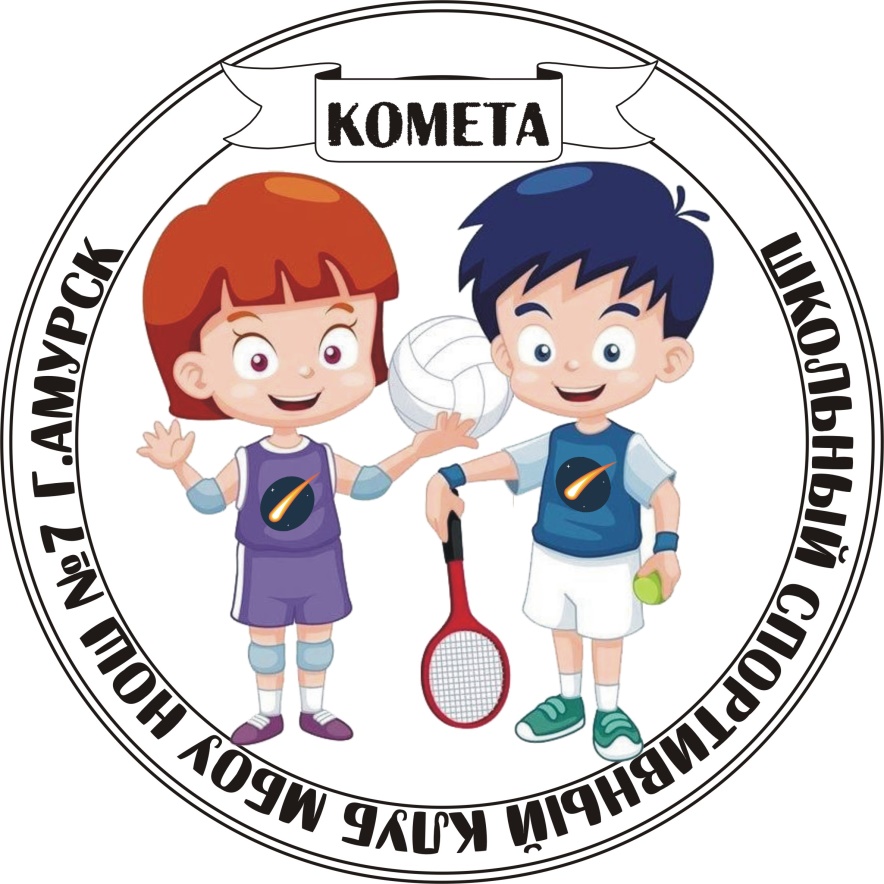 ШСК «Комета»
Руководитель ШСК 
Овчинникова И.Д.
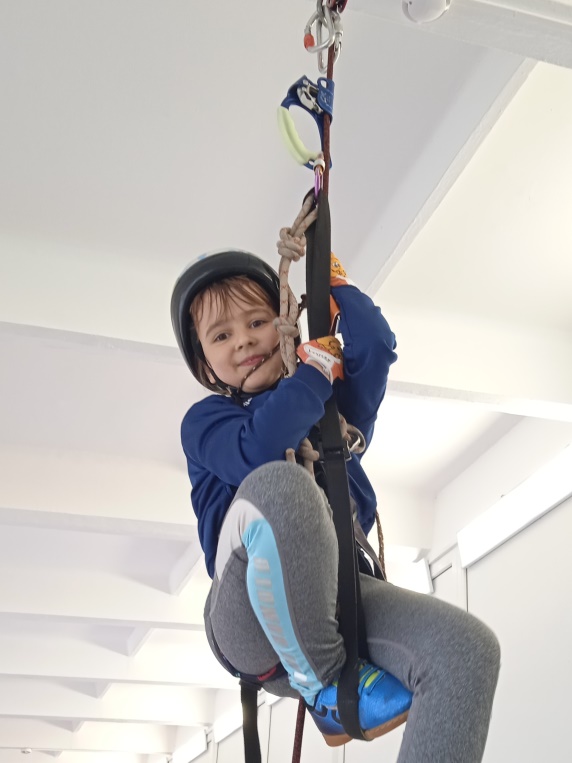 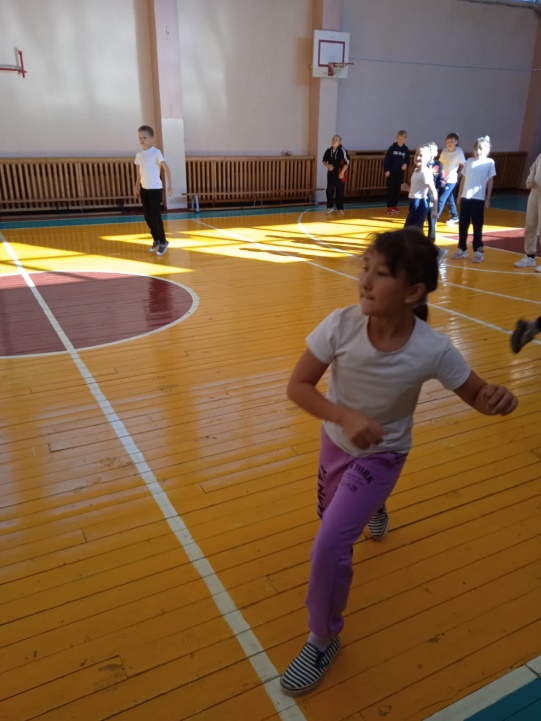 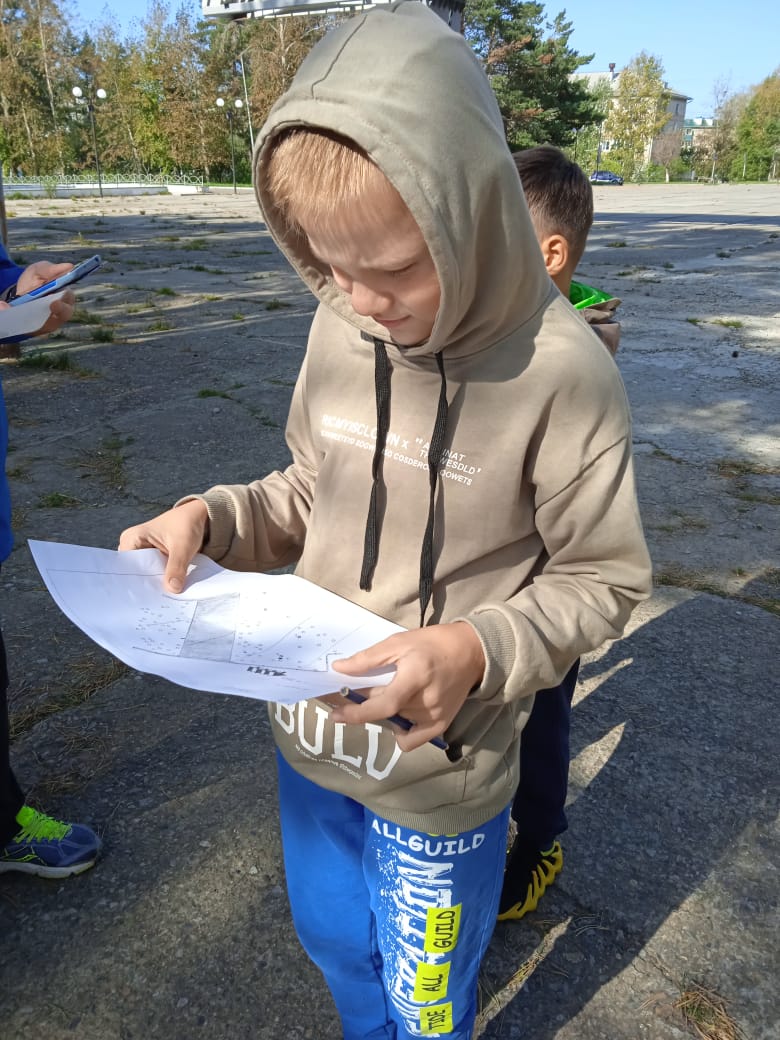 В нашем клубе дети могут реализовать
все свои мечты и стремления.
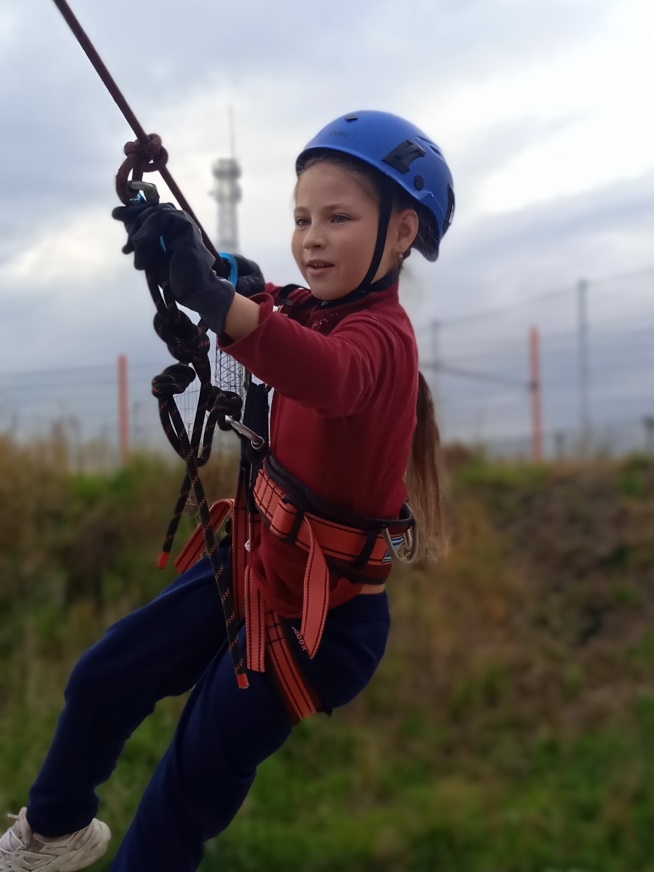 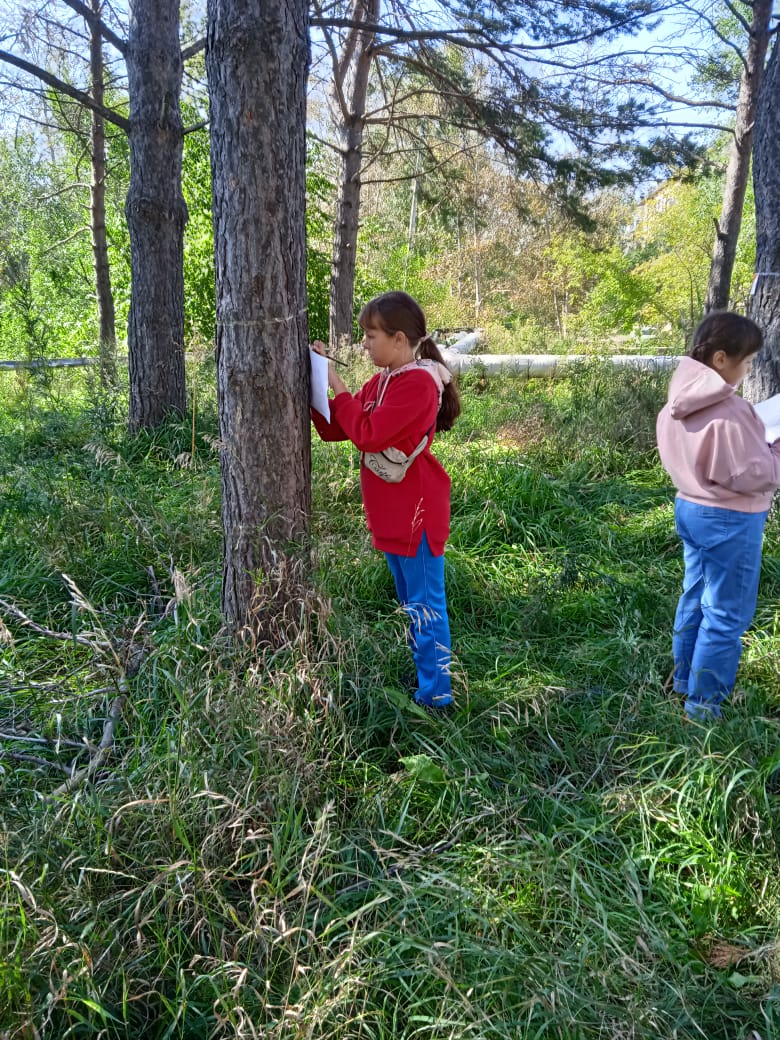 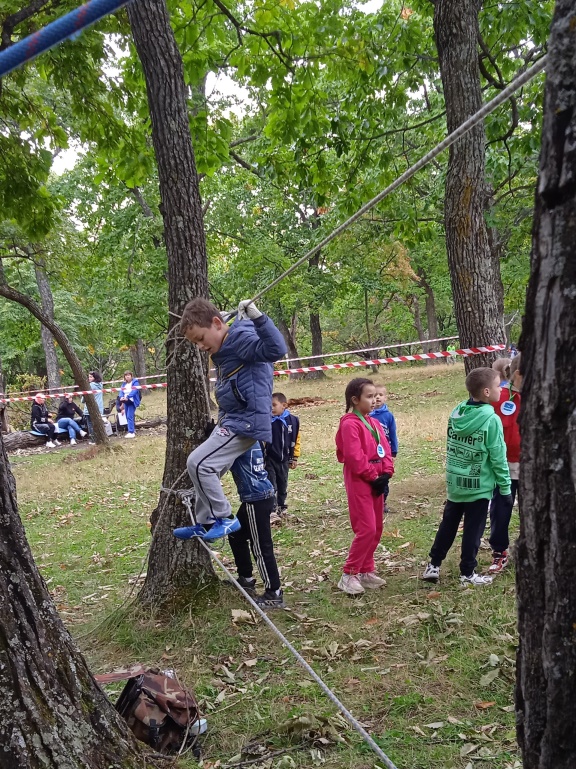 Юные туристы и с альпинистским снаряжением разберутся, и по карте дорогу найдут.
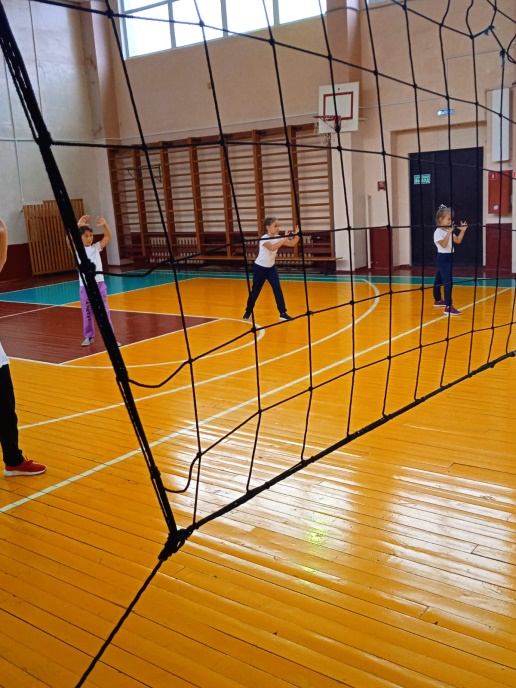 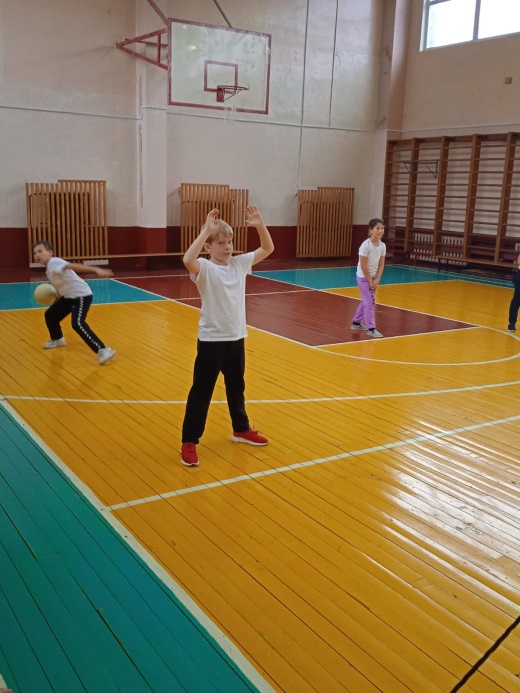 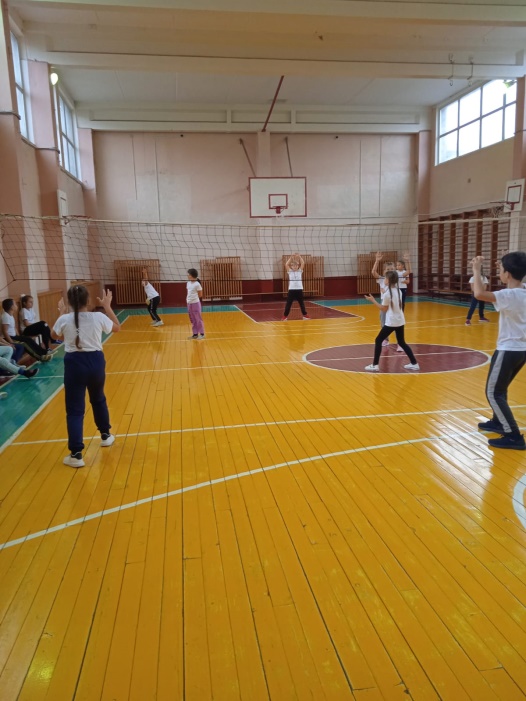 Очень любят ребята и пионербол.
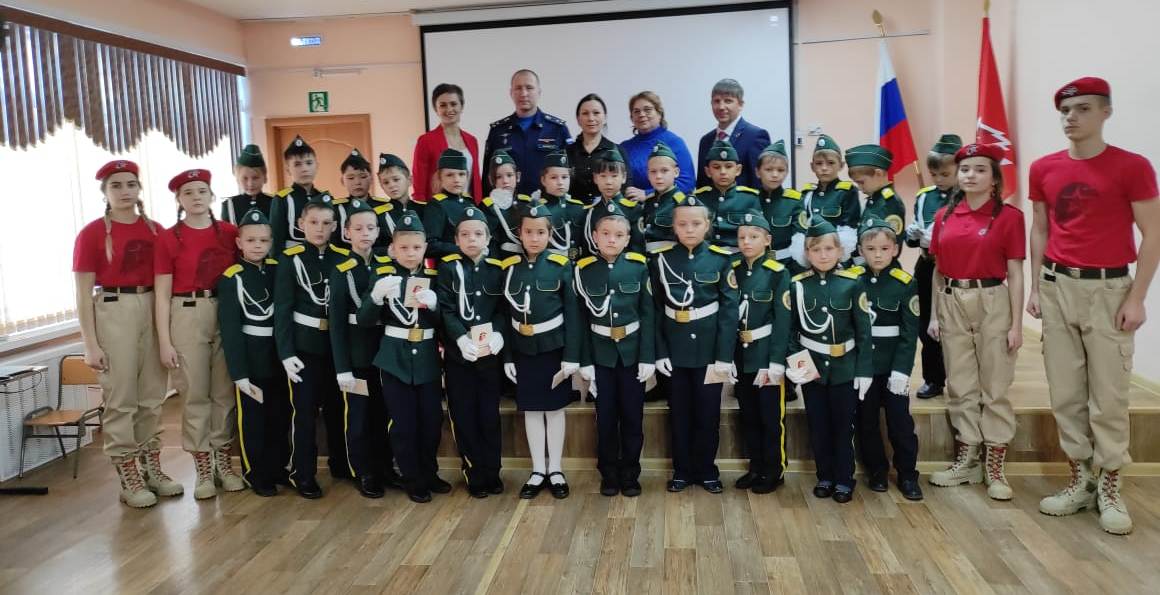 В нашем клубе растут будущие защитники Родины.
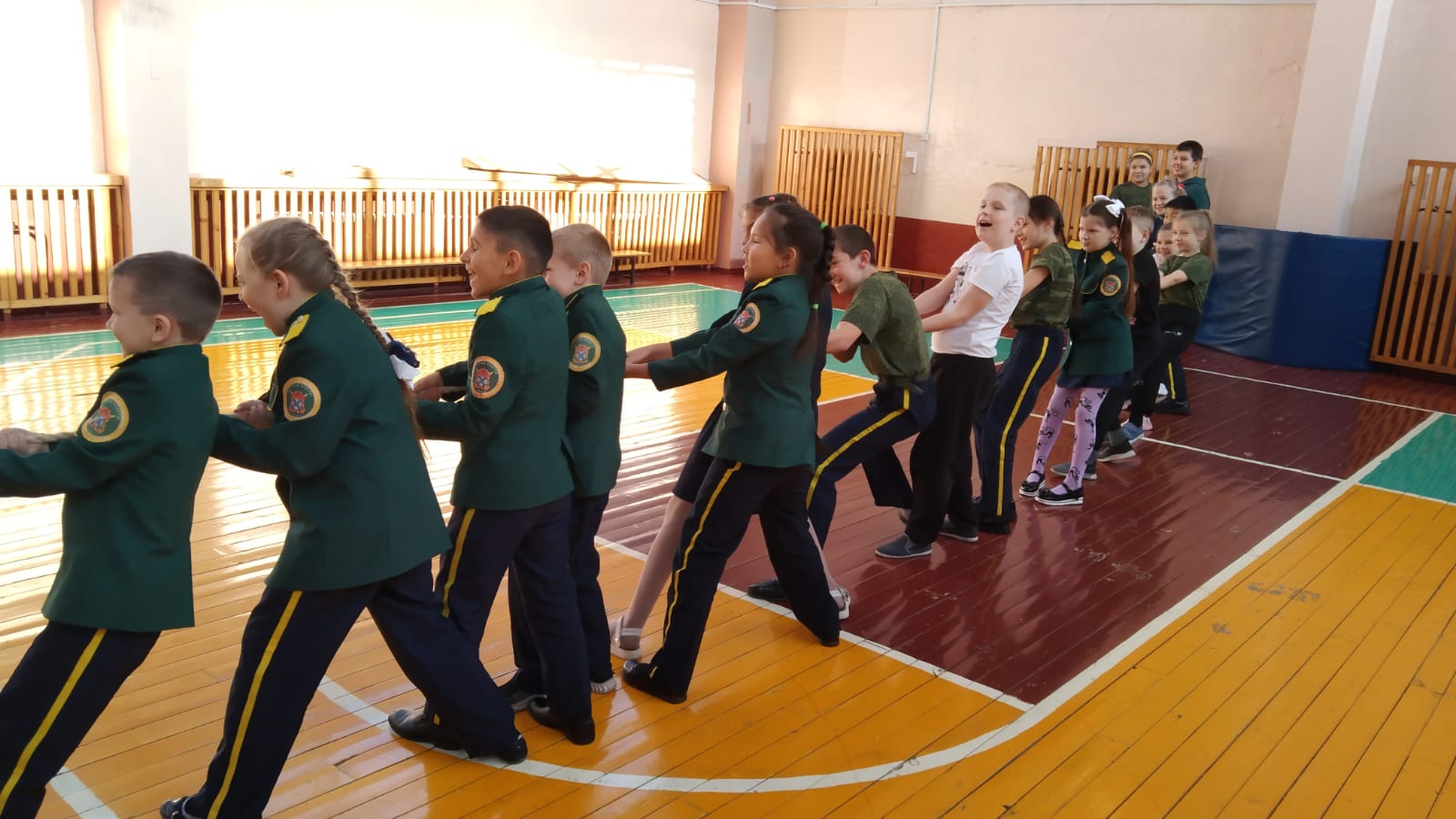 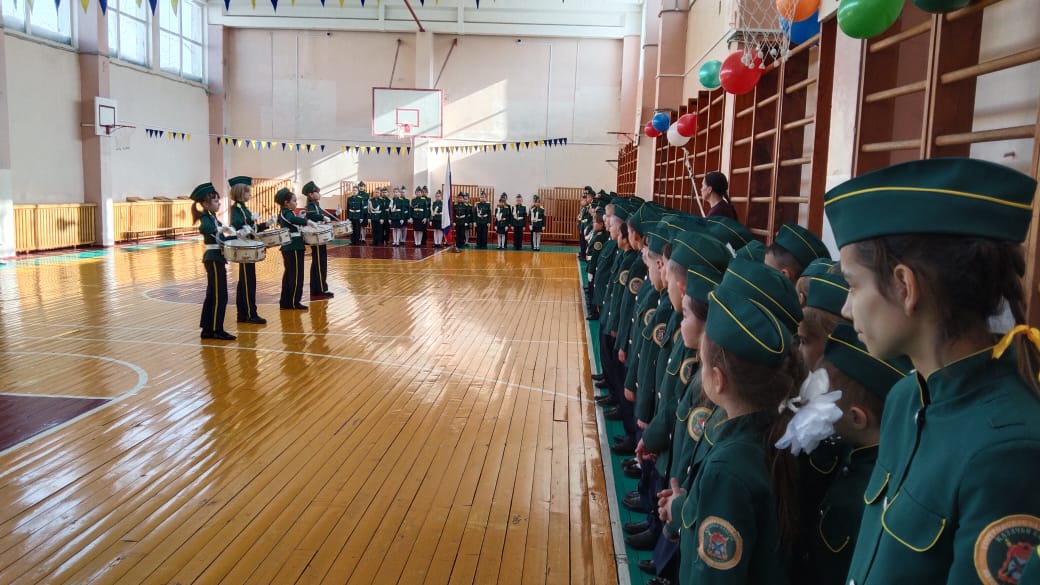 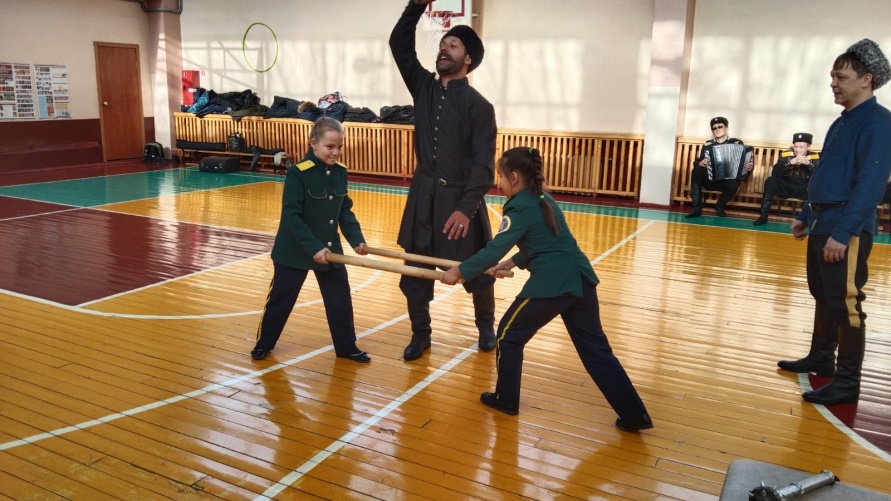 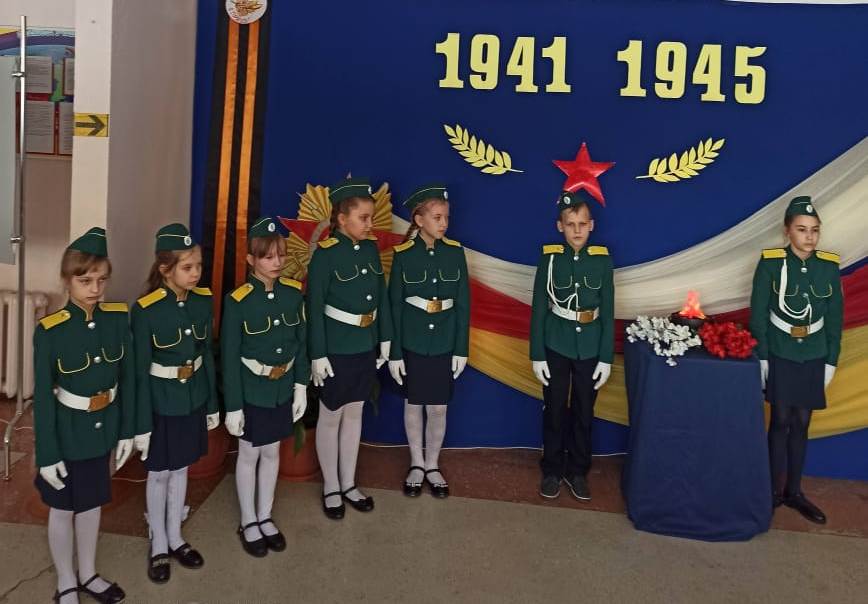 Сильные, смелые, любящие свою страну…
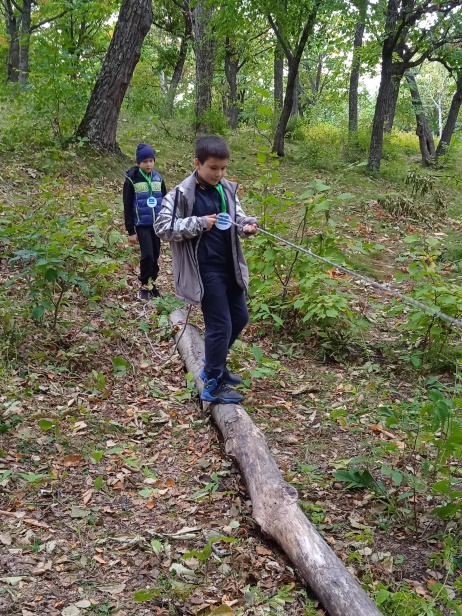 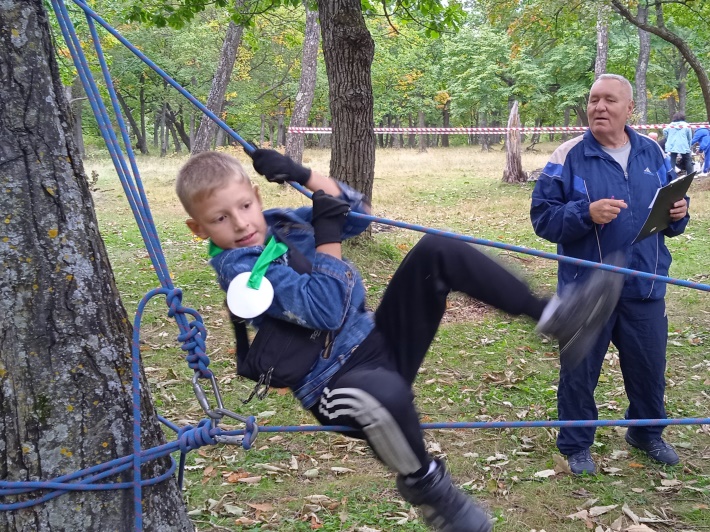 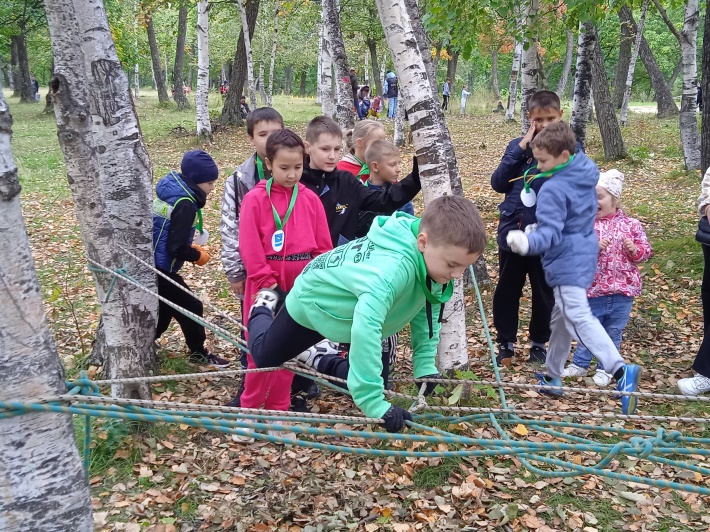 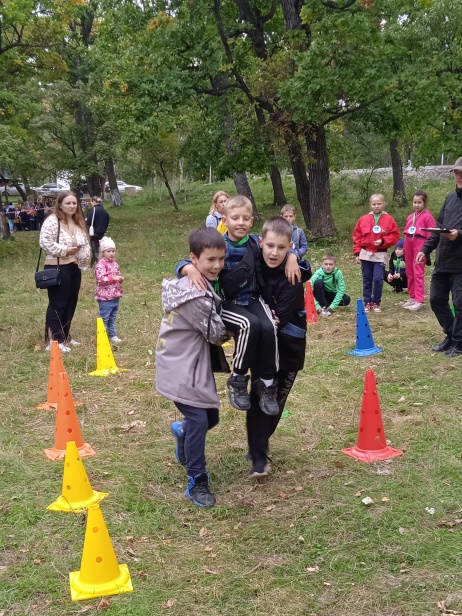 Принимаем активное участие в соревнованиях разного уровня.
Районный туристско - краеведческий  слет «Амурчонок»
 2 класс -2 место;
3 класс - 2 место;
 4 класс - 1 место.
Районные соревнования по ориентированию среди младших классов «Новичок» 2 кл : Ортыкова м.- 1 место.               3 кл.: Шилова С.- 1 место ;                                                   Акмаев И. - 1 место;                         Поляков С.- 3 место.      Сапожков Д. - 2 место;              4 кл.: Лунёв И. - 1 место.
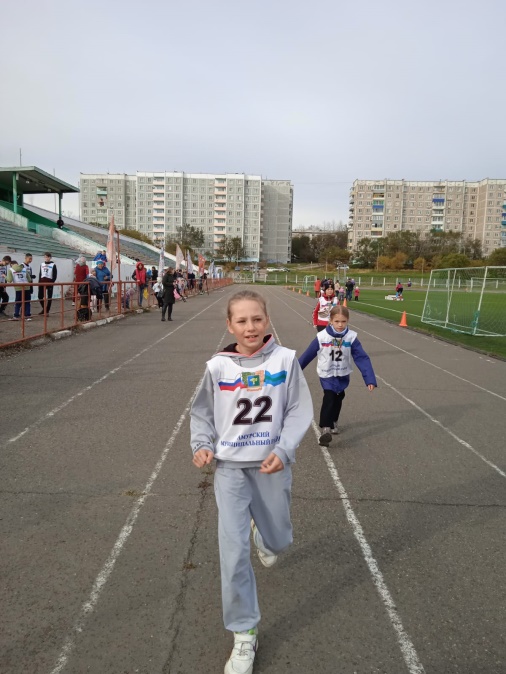 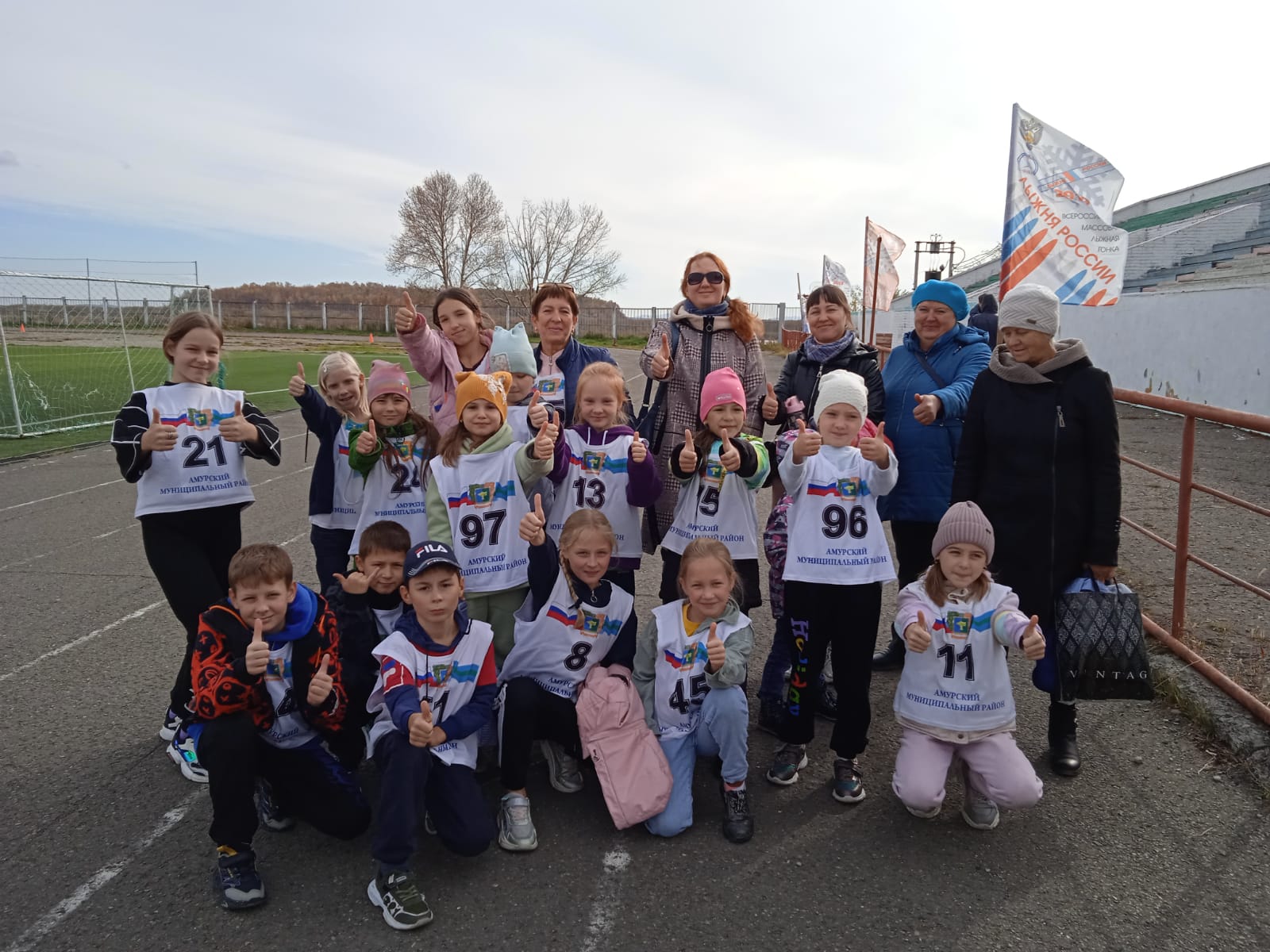 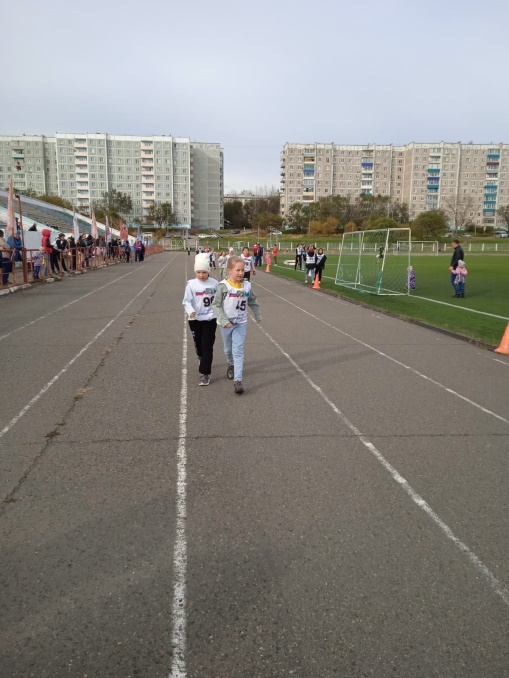 Всероссийские  спортивные соревнования 
«День ходьбы - 2022».
 2 место среди девочек -Приходько Екатерина -3 класс ,
3 место  среди мальчиков - Руфанов Максим -3 класс.
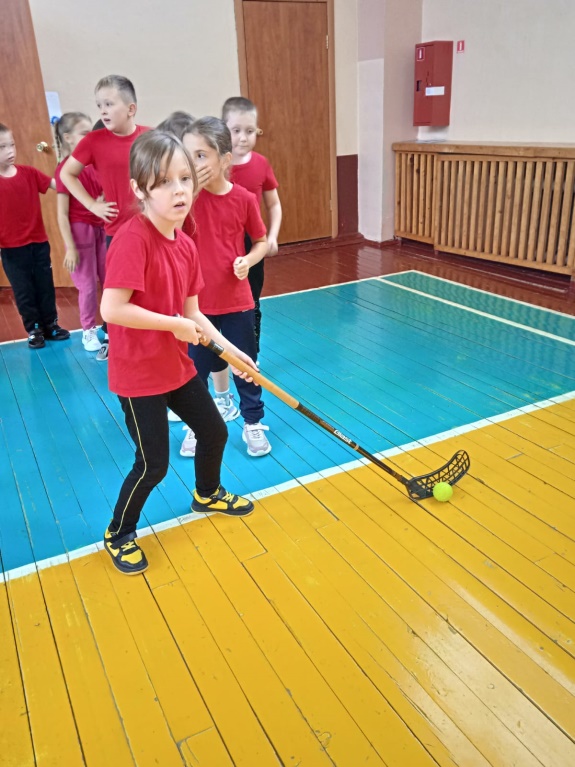 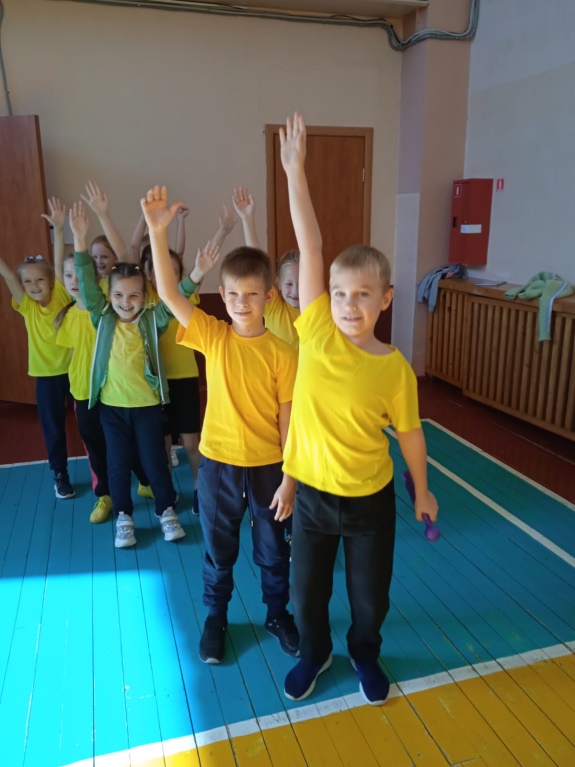 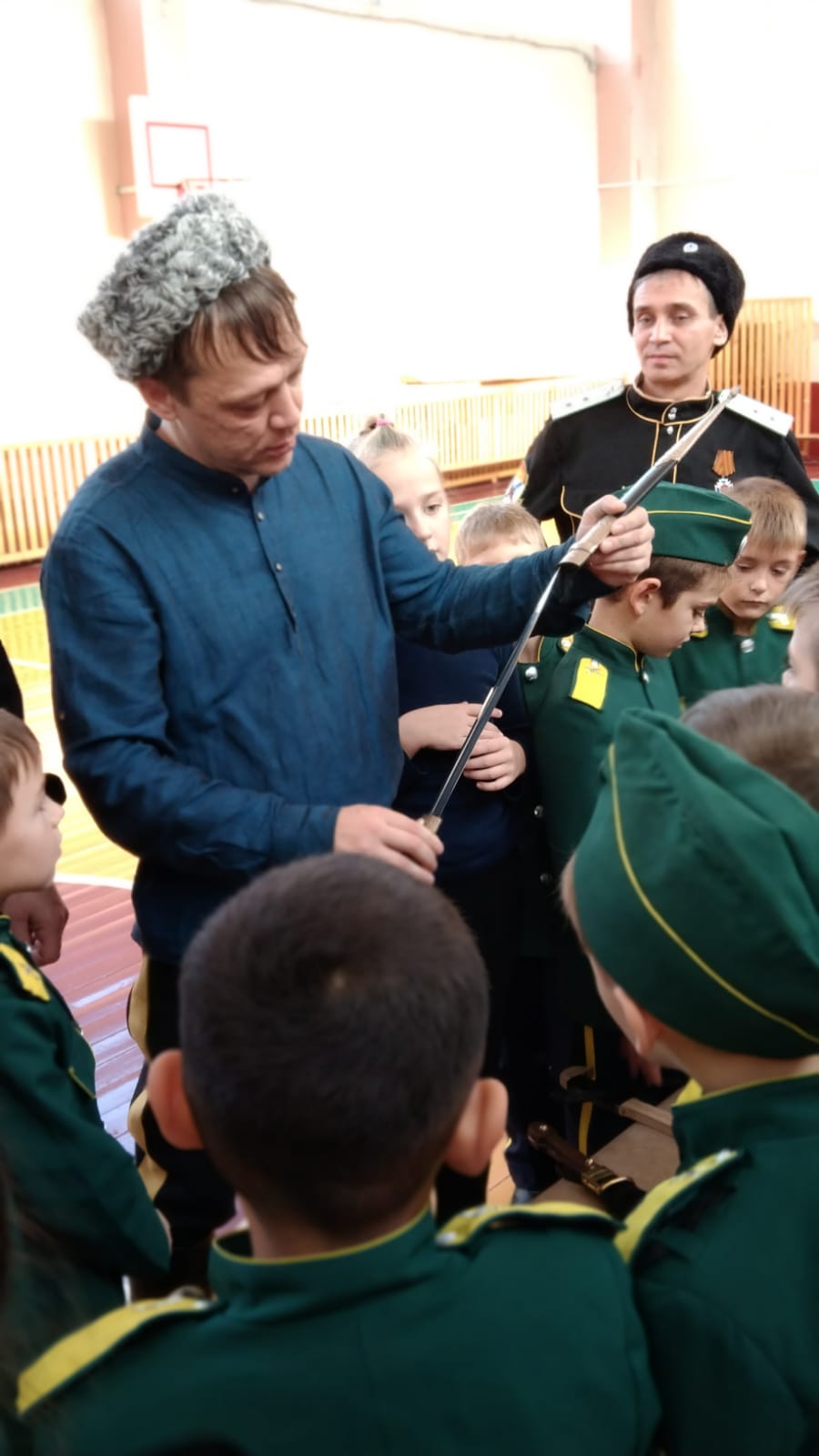 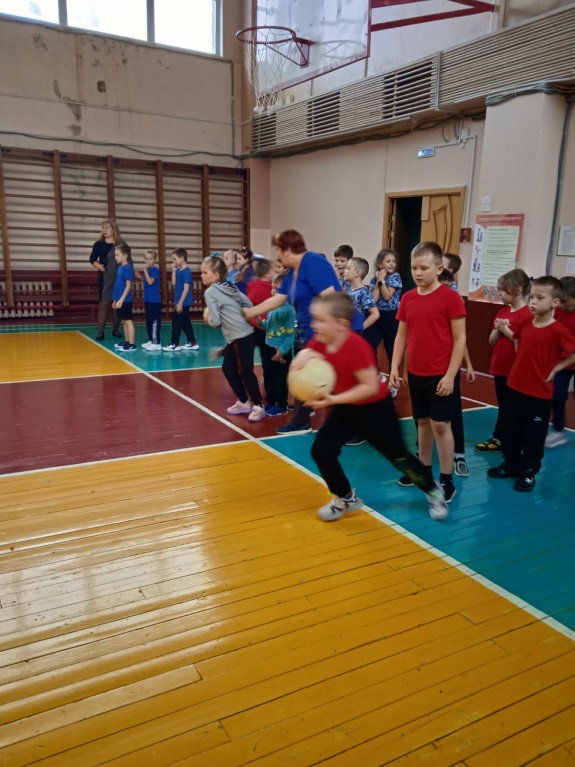 В ШСК «Комета»  активно применяются новые форматы организации образовательного пространства - микрообучение, геймификация, использование личного примера…
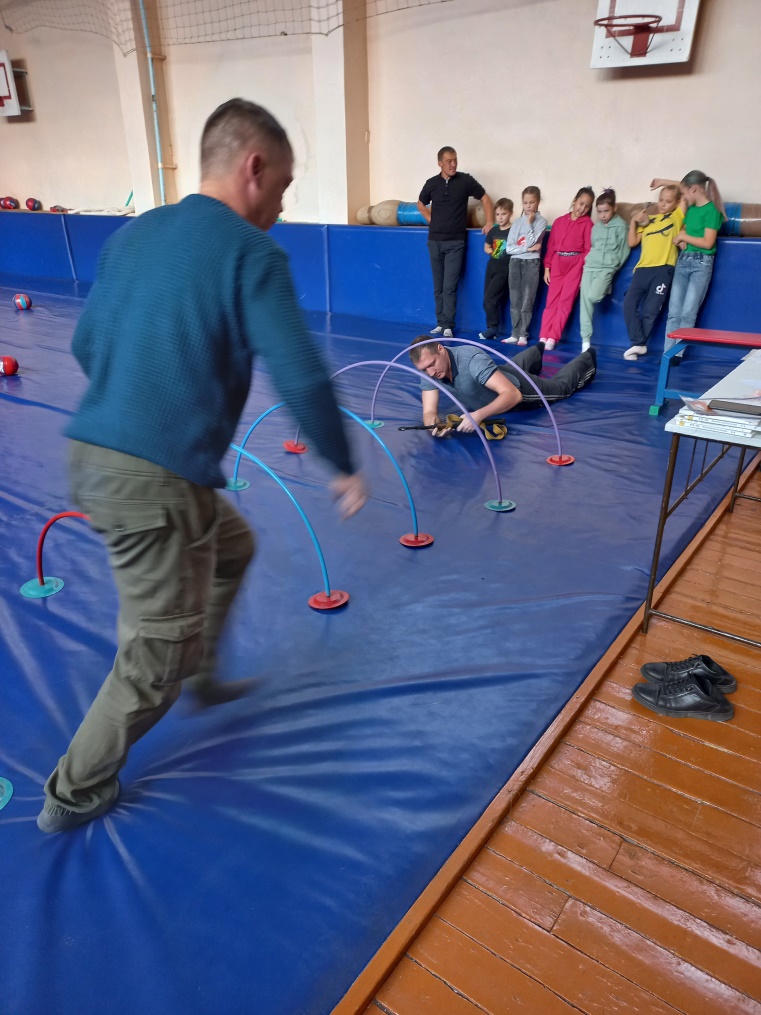 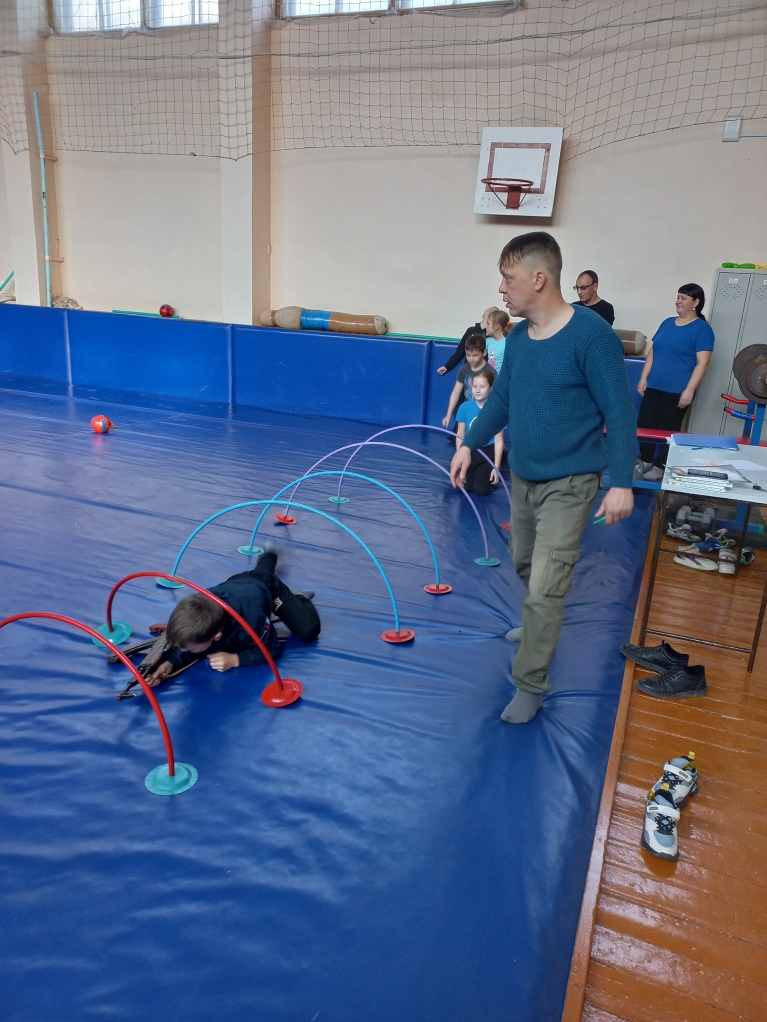 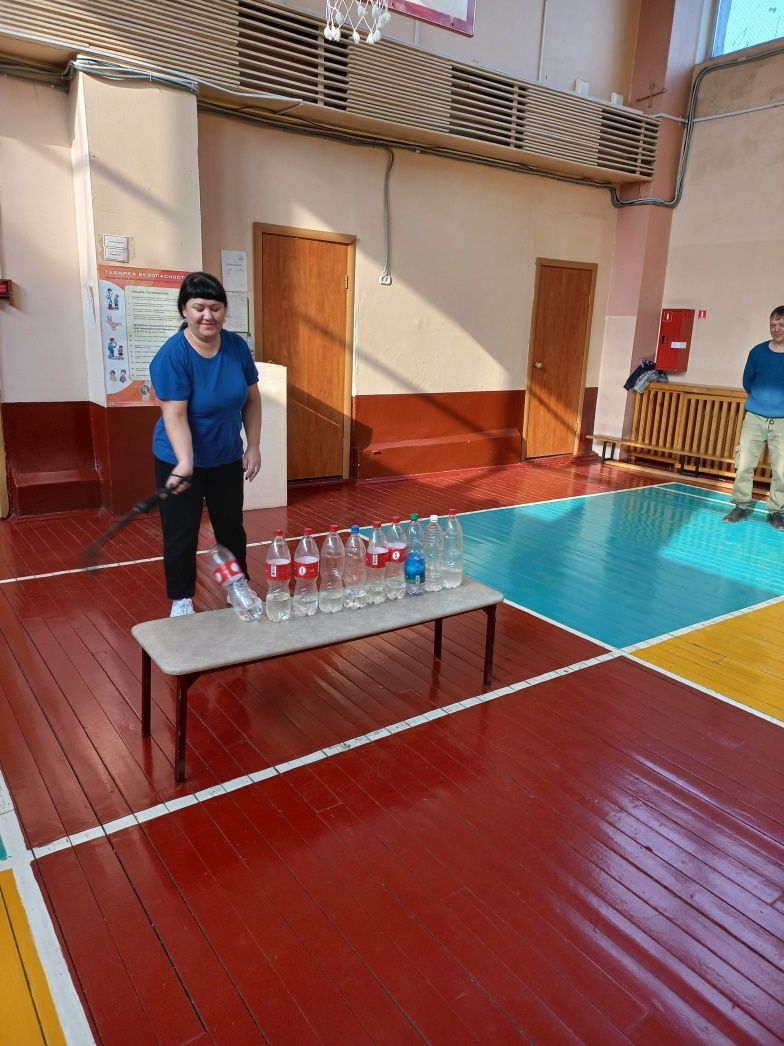 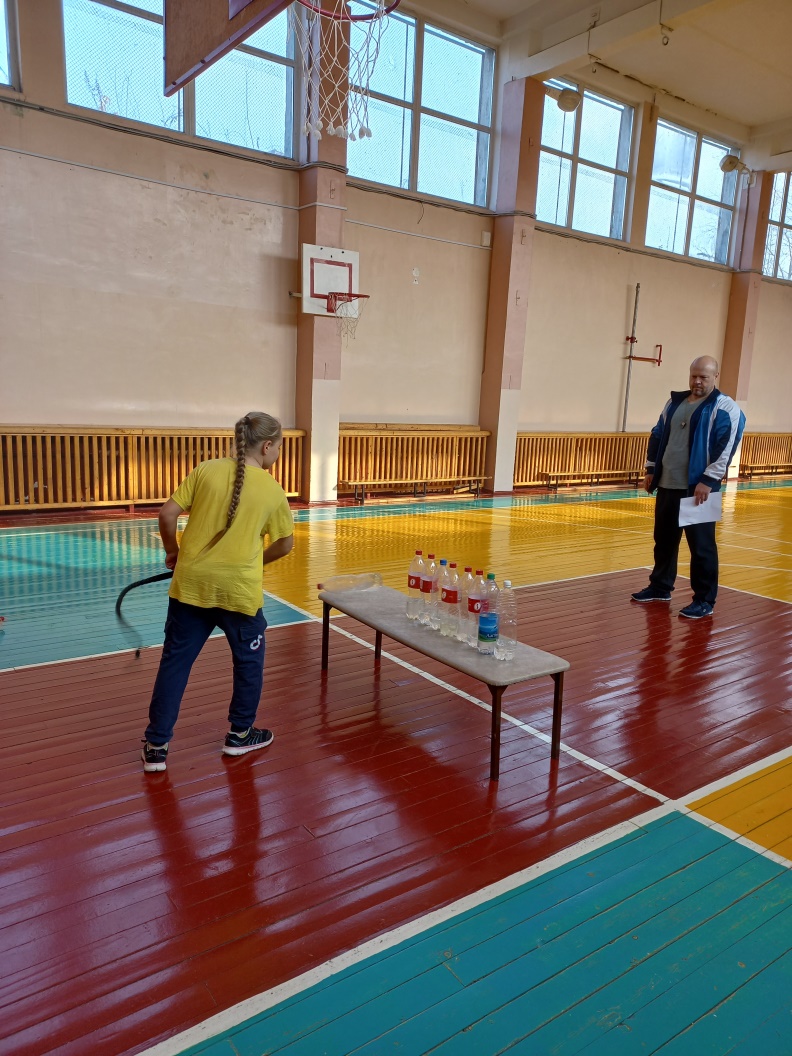 Регулярно проводятся соревнования в семейном формате, на которых дети наглядно показывают родителям свои знания и умения. А родители с большим удовольствием участвуют в непривычных конкурсах,  проявляя азарт, ловкость и упорство.
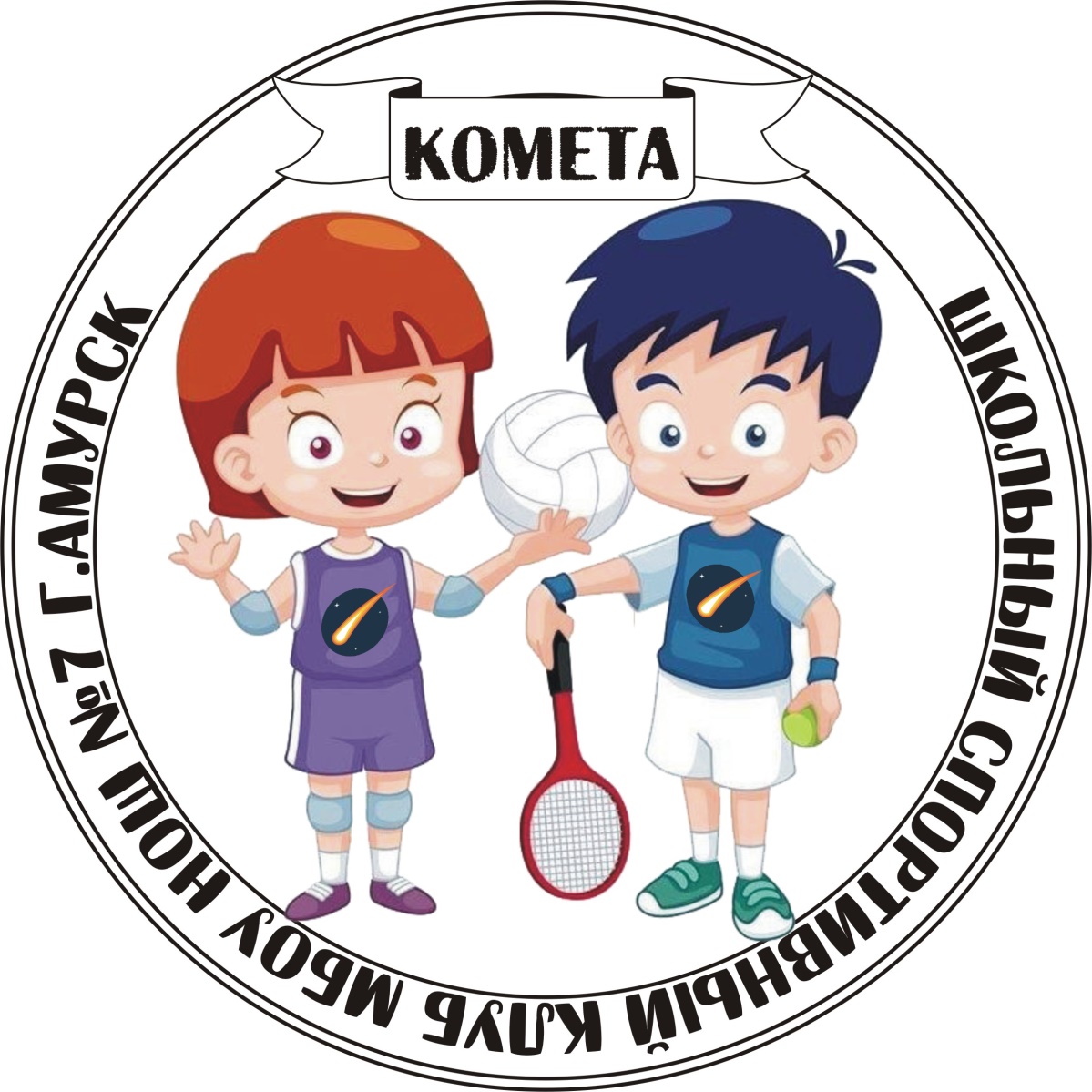 Летим вперед и побеждаем! Всем отстающим помогаем!